The ABCD: An Overview of Ethics & Professionalism
Middle Atlantic Actuarial Club presentation
May 15, 2019


Brian Jackson, Esq.
General Counsel and Director of Professionalism
Disclaimer
Please note: The presenter’s statements and opinions are his own and do not necessarily represent the official statements or opinions of the American Academy of Actuaries (Academy), any boards, councils, or committees of the Academy, nor do they express the opinions of their respective employers.
Agenda
Background on ABCD
Code of Professional Conduct
Inquiry Process
Case Studies
Background on ABCD
Actuarial Board for Counseling and Discipline
The ABCD was established in 1991 to provide a single body in the U.S. to:
Investigate actuaries compliance with the code of Professional Conduct
Counsel actuaries in good professional practice
Mediate disputes between actuaries and others
Actuarial Board for Counseling and Discipline
Appointed by Selection Committee 
9 members total:
A Chairperson
Two Vice-Chairpersons
6 regular members
2019 ABCD
Chairperson	Dave Ogden (H)
Vice Chairpersons	Debbie Rosenberg (P/C)	John Stokesbury (P)
New Members	Alice Rosenblatt (H)	Ken Kent (P)	Mary D. Miller (P/C)
Continuing Members	Allan Ryan (L)	David Driscoll (P)	Godfrey Perrott (L)
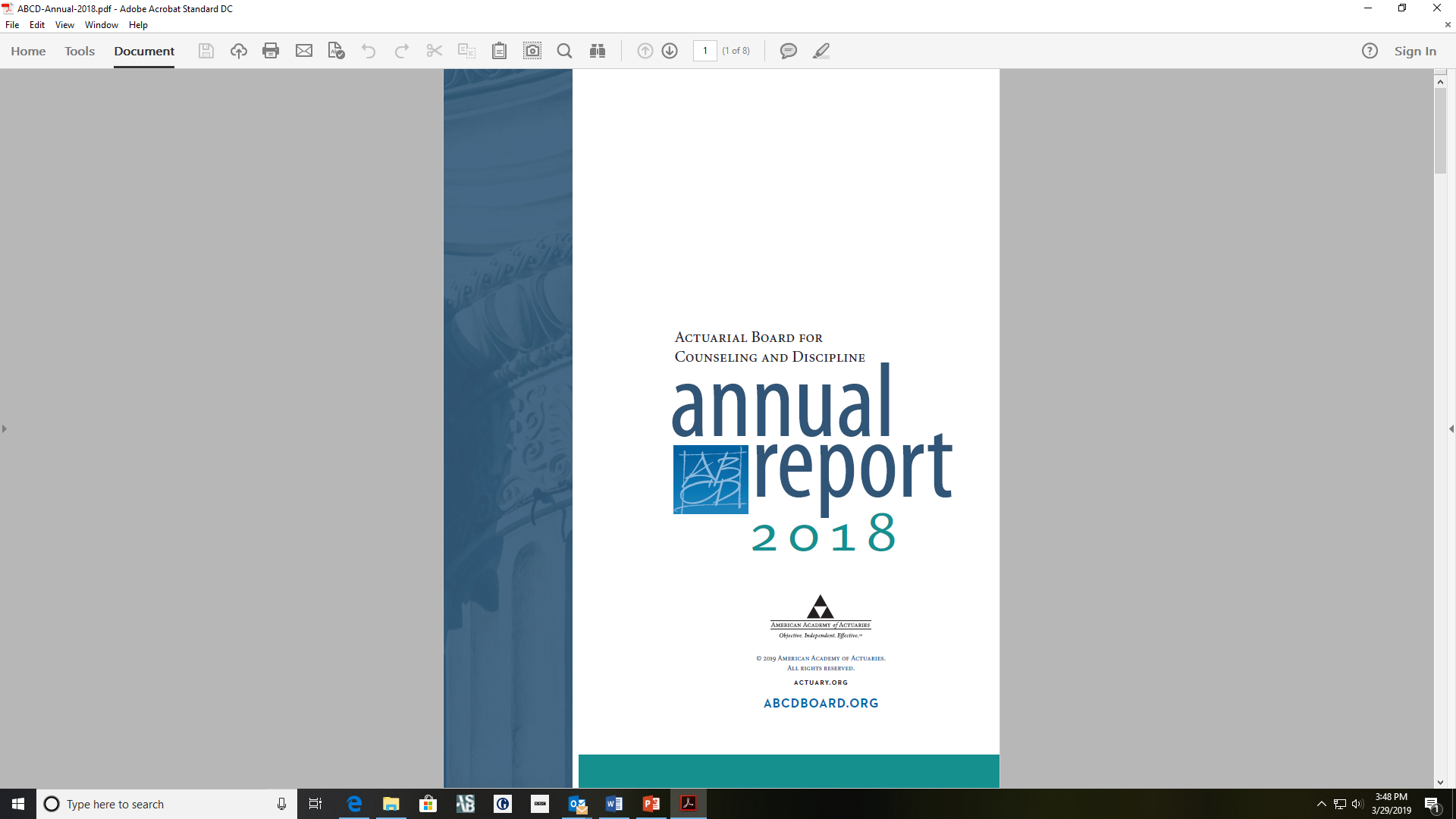 Actuarial Board for Counseling and Discipline
Article X of the Academy’s bylaws 
ABCD Rules of Procedure
Confidential, unless:
Actuary makes public or agrees to publication
Court requires disclosure
Actuarial Board for Counseling and Discipline
The ABCD investigates cases (except in Canada) involving members of: 
The American Academy of Actuaries
The American Society of Pension Professionals and Actuaries
The Casualty Actuarial Society
The Conference of Consulting Actuaries
The Society of Actuaries
The Canadian Institute of Actuaries (in the U.S.)
An ABCD Inquiry
Fact-finding, not an adversarial forum
Whether or not actuary materially violated the Code of Professional Conduct
Recommends discipline, when appropriate
Member organization determines level                     of discipline
ABCD Inquiries
ABCD Inquiries
Inquiry Process
ABCD Inquiry Process
Initiation of Inquiry
Chairs’ Review
Investigation
ABCD Consideration
Hearing
Deliberations
Member organization Discipline Panel
[Speaker Notes: Step 1: Initiation of Inquiry
Complaint received
Reviewed by staff for completeness
Information based
Chairs review public document and decide to proceed
Sent to Subject Actuary (SA) for response
Step 2: Chairs’ review
Chairs evaluates complaint for material violation
Chairs decide whether to:
Seek additional information
Dismiss the complaint
Refer the case for mediation
Commence investigation
Step 3: Investigation
Appoint investigator, subject to challenge by the Subject Actuary
Investigator 
Obtains and reviews documents
Interviews individuals involved
Prepares report of results, i.e. facts as investigator understands them
Does not offer opinions or conclusions
Report sent to SA for response
Step 4: ABCD consideration
All documents sent to ABCD members
Case discussed at ABCD meeting
 ABCD decides whether to
Seek additional information
Dismiss (with / without guidance)
Counsel the Subject Actuary
Conduct a hearing
Step 5: Hearing
Conduct fact finding hearing (not trial) attended by
Investigator
Subject Actuary  (Attorney maybe present)
Witnesses
Hearing is recorded by a court reporter
Investigator presents results
ABCD and SA question investigator
Subject Actuary presents case
ABCD questions Subject Actuary
Step 6: Deliberations
ABCD discusses hearing and documents
Decides whether to 
Dismiss 
Counsel
Recommend discipline
Private Reprimand
Public Reprimand
Suspension
Expulsion
Obtain more information, reopen hearing
Step 7: Joint Discipline Council (JDC)
If discipline is recommended by ABCD, member organization(s) will refer matter to the JDC
JDC is composed of the Presidents and Presidents-Elect of the five U.S.-based actuarial organizations 
As needed, the JDC will form Disciplinary and Appeals Panels consisting of at least five members selected from the JDC Pool
JDC Pool is a group appointed by the member organizations]
Step 1: Initiation of Inquiry
Complaint received
Reviewed by staff for completeness
Information based
Chairs review public document and decide to proceed
Sent to Subject Actuary (SA) for response
Step 2: Chair Review
Chairs evaluate complaint and response for possible material violation
Chairs decide whether to:
Seek additional information
Dismiss the complaint
Refer the case for mediation
Commence investigation
Step 3: Investigation
Appoint investigator, subject to challenge by the Subject Actuary
Investigator 
Obtains and reviews documents
Interviews individuals involved
Prepares report of results, i.e. facts as investigator understands them
Report sent to SA for response
Step 4: ABCD Consideration
All documents sent to ABCD members
Case discussed at ABCD meeting
 ABCD decides whether to
Seek additional information
Dismiss (with / without guidance)
Counsel the Subject Actuary
Conduct a hearing
Step 5: Hearing (Not a TRIAL!!)
Conduct fact finding hearing attended by
Investigator
Subject Actuary  (SA may also have attorney present)
Witnesses
Hearing is recorded by a court reporter
Investigator presents results
ABCD and SA question investigator
Subject Actuary presents case
ABCD questions Subject Actuary
Step 6: Deliberations
ABCD discusses hearing and documents
Decides whether to 
Dismiss 
Counsel
Recommend discipline
Private Reprimand
Public Reprimand
Suspension
Expulsion
Obtain more information, reopen hearing
Request for Guidance
Private Guidance by ABCD member
Expresses member’s own opinion
Private guidance by the ABCD
Expresses views of the board
Request for Guidance
Examples of RFG Topics
How do I know if I am qualified?
How can I become qualified?
How can I do a job that involves more than one area of expertise?
How much can I rely on my supervisor?
How much can I rely on my staff?
How much documentation of my work should I save? What if I leave my company?
When should I refuse an assignment?
When should I make a complaint about another actuary?
When is a violation of the Code material?
When is a violation of the Code resolved?
Actuaries can request confidential guidance by:
Contacting the ABCD office by phone or e-mail and requesting assistance
Telephone:  202-223-8196
Website: www.abcdboard.org

Contacting any ABCD member by phone or e-mail
Website: www.abcdboard.org

Writing a letter to the ABCD office.
1850 M St., Suite 300, Washington, D.C. 20036
U.S. Code of Professional Conduct
U.S. Code of Professional Conduct
14 Precepts 
Standards that must be followed by credentialed actuaries who are members of one of the U.S.-based organizations or whose member organizations require their members to follow the U.S. Code.
Annotations provide further guidance
U.S. Code of Professional Conduct
Represents Common Sense Ethics
Respect Others		
Be Honest
Be Responsible		
Keep Promises
Be Loyal			
Be Fair
Pursue Excellence
Precept 1: Integrity
Act honestly
Act with integrity and competence
Fulfill the profession’s responsibility to the public
Uphold the reputation of the profession
Precept 2: Competence
Have the basic and continuing education and experience needed to be qualified.

Follow the Qualification Standards.
If no Qualification Standards apply, use professional judgment to evaluate your education and experience.
Precept 3: Standards of Practice
Follow the ASOPs!!!
Annotation 3-1: Keep current and comply with applicable standards of practice.
Annotation 3-2:  When applicability is in question, use professional judgment.	
Be prepared to justify deviations.
Precepts 4, 5 & 6: Communications and Disclosure
Take steps to ensure that Actuarial Communications are clear and appropriate. 

Actuarial communications must:
Be clear and appropriate
Identify the responsible actuary
Indicate who can provide supplementary information
Identify the Principal
Precept 6
Disclose material compensation to Principals.

If you are not independent, disclose any pertinent relationship that is not apparent.
This Precept applies to your entire firm.
Precept 7: Conflict of Interest
Don’t provide professional services involving a conflict of interest unless:
You can be unbiased;
There has been full disclosure; and
All Principals have expressly agreed.
Precept 8: Control of Work Product
Don’t let your services be used to mislead.

Annotation 8-1:  Avoid risk of misquotation, misinterpretation, or other misuse of your work by being clear and fair and limiting distribution and use.
Precept 9: Confidentiality
Do not disclose confidential information unless authorized by the Principal or required to do so by Law.
Precept 10: Courtesy & Cooperation
Play well with others!!!
Be courteous when discussing differences of opinion.
Principals can choose their own Actuaries.
Alternative opinions are okay.
Consultations are permitted.
Furnish relevant information.
Precept 11: Advertising
No false or misleading advertising.

This includes oral communications.
Precept 12: Titles & Designations
Make appropriate use of titles and designations.
“Title” is a specific position (e.g., committee chair).
“Designation” is a membership status (e.g., MAAA).
Precept 13: Violations of the Code
Resolve apparent material violations of the Code, preferably through discussions with the other Actuary.
Annot. 13-1: Violations are material if they are “important” or affect an outcome.
Annot. 13-2: Discussion is not expected if the Actuary is prohibited by Law or acting an adversarial environment.
Precept 14: Cooperate with ABCD
Respond promptly, truthfully, and in writing to inquiries from the ABCD — be cooperative.
Case Studies
Questions?
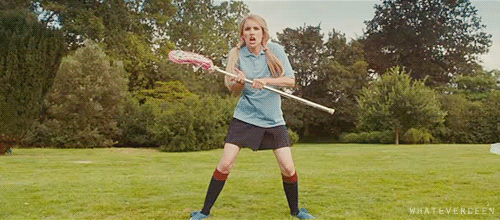